Peak finding using ML with partial-label dataset
Guang Zhao, Shuiting Xin
zhaog@ihep.ac.cn
Peak finding with ML
Advantage of ML:
Can learn internal signal/background characteristics automatically, and make full use of the information

Peak finding with ML:
Supervised binary classification with slicing window samples
Architecture: RNN based network
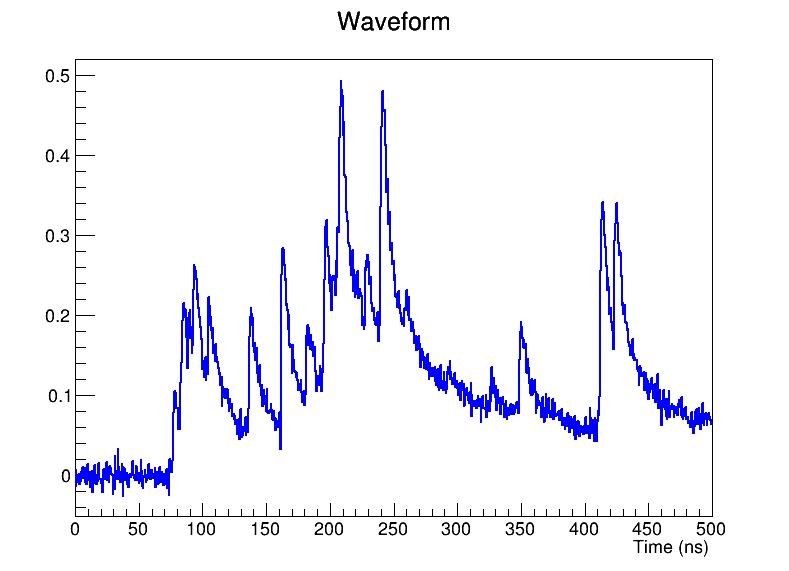 RNN
Signal
Noise
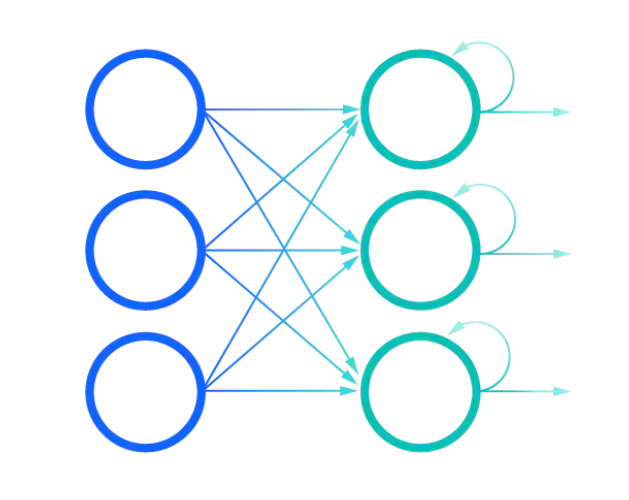 “Memory” structure for sequence data
2
Dataset: Full labelled MC
Labelled MC samples
~20 primary ionizations per waveform
Tuned based-on beam test waveforms: noise model, amplitude, peak rising-time
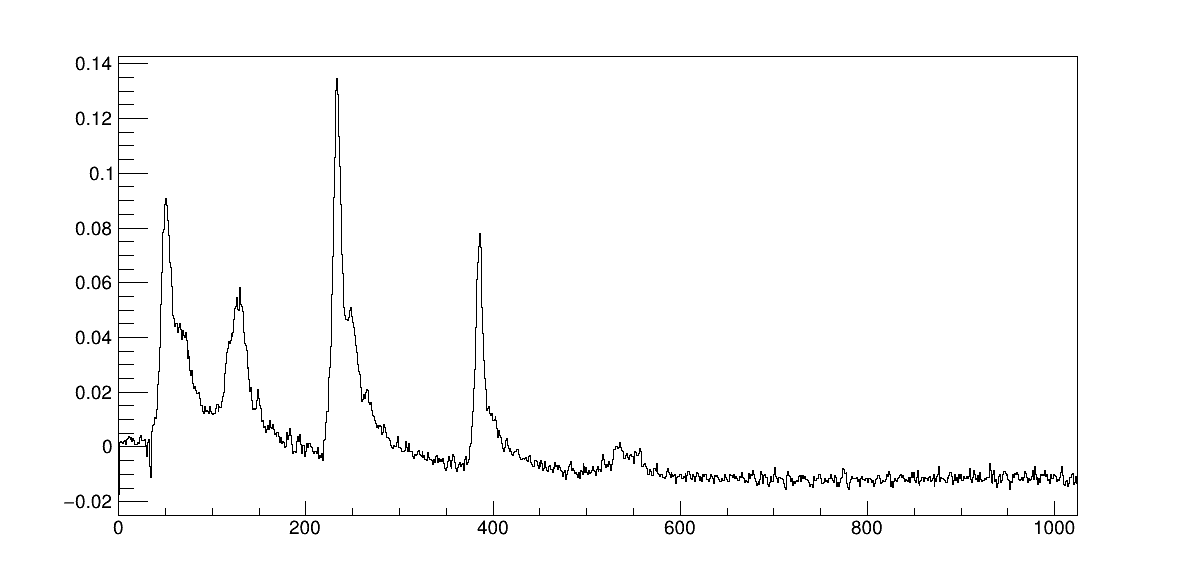 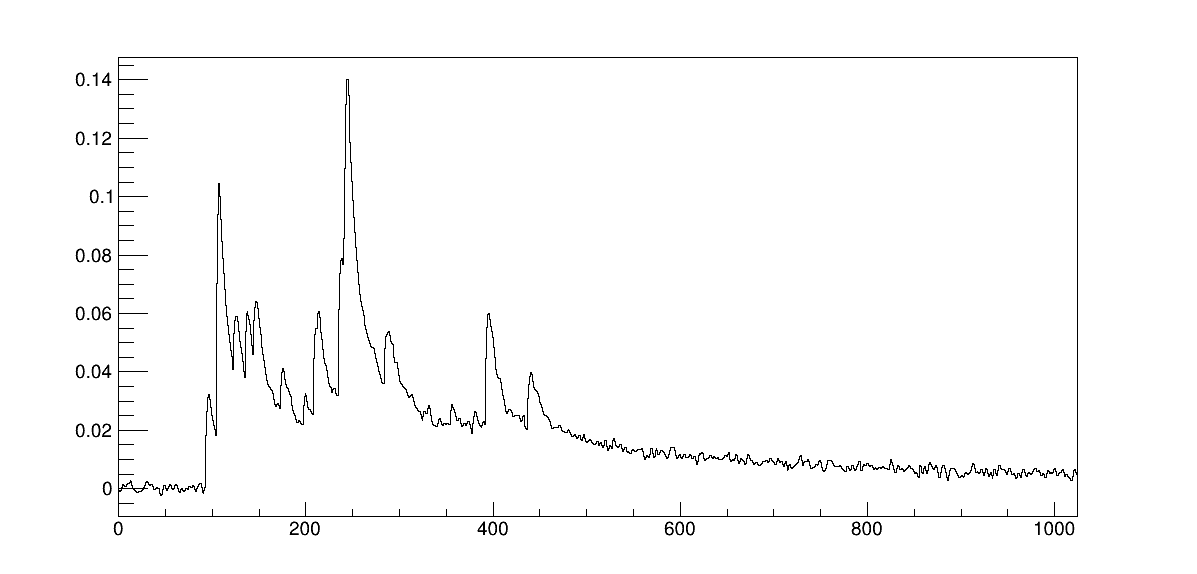 Beam-test data
MC
3
Peak finding with ML/derivative
Neural Network
Derivative
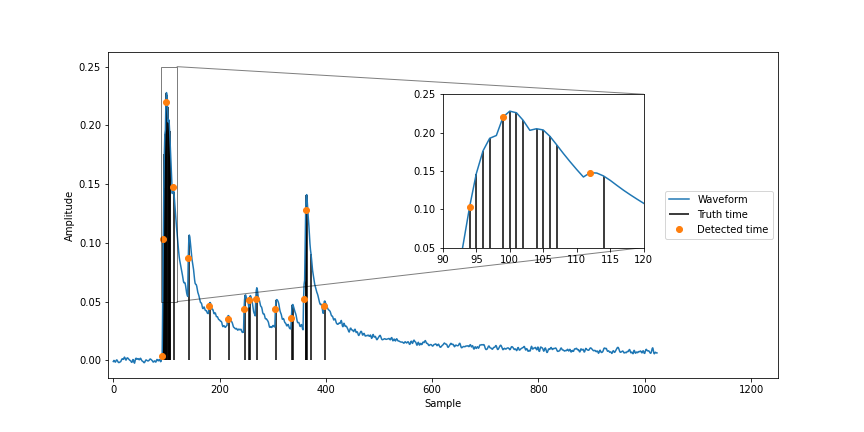 The NN can find the peaks more effective!
4
ROC comparison
RNN is a better binary classifier than the derivative method
Note: ROC curve is a standard tool for evaluation binary classifiers. ROC curve with larger area-under-curve (AUC) is better
5
Challenge for data
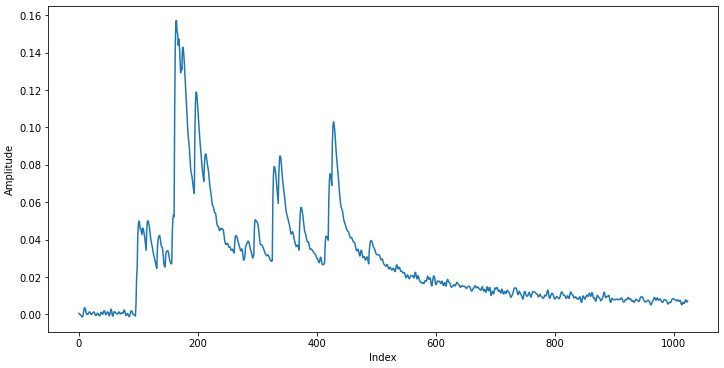 Supervised learning requires labels in good quality

There is no “truth” information for labelling in data
(MC waveform for demonstration)
6
Adding partial labels
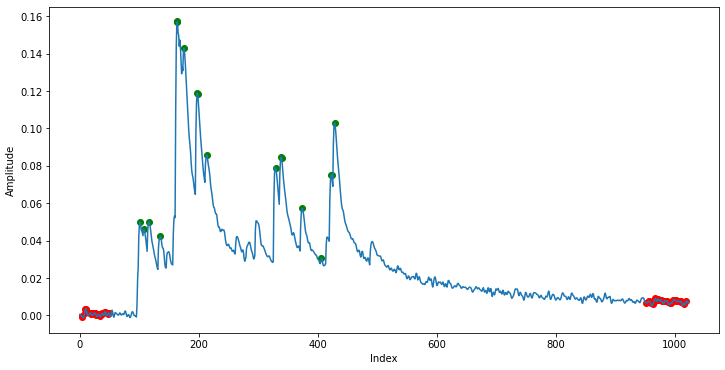 Some labels can still be added with human knowledge

Signal with large confidence: 
Big “local maxima“

Background with large confidence: 
“Marginal” bins
(MC waveform for demonstration)
7
Strategy for data
Train
Apply
Due to the discrepancy between data/MC, try to train the model with data.

In the development stage:
Using MC sample for the whole process (assuming partial label)
Easy for performance evaluation
8
Preprocessing
Intuitive idea: 
Remove possible biases for the partial labelled samples

Preprocessing procedures
Slicing window size: 15 -> 6
To reduce the contamination from the overlapping (due to partial labeling, overlapping cannot be effectively learned)
Baseline subtraction
Simple linear baseline subtraction for each slicing sample (improve noise detection for noise superposing on the signal)
Height shifting
Shift the absolute height to around 0 (removing the possible bias introduced by the training sample, because noises are always with low height in the partial labelled samples)
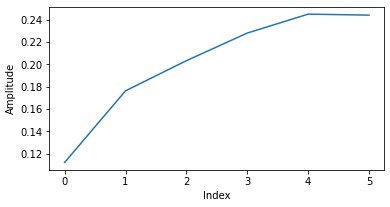 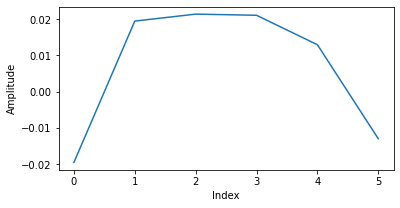 9
Peak finding results (partial labels)
TPR = 0.452
FPR = 0.019
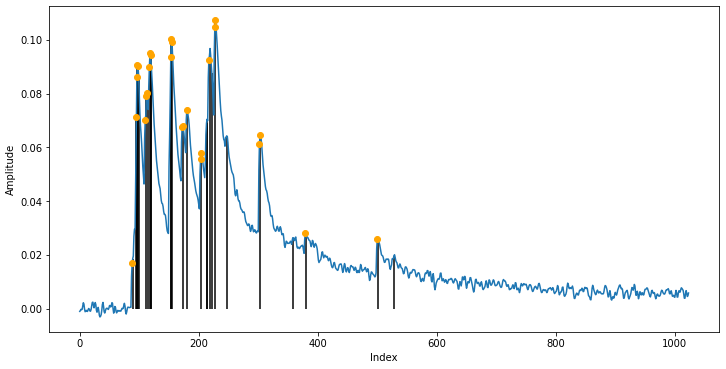 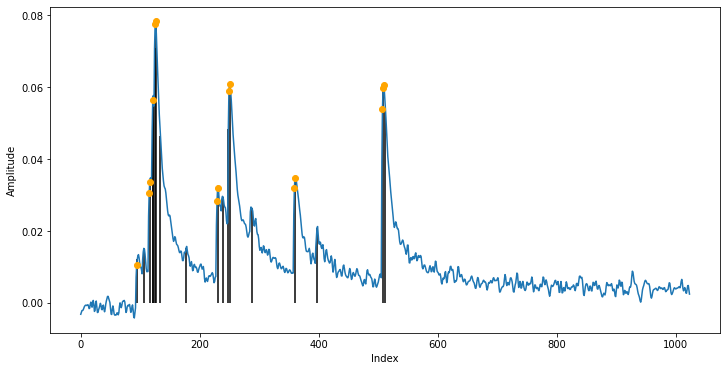 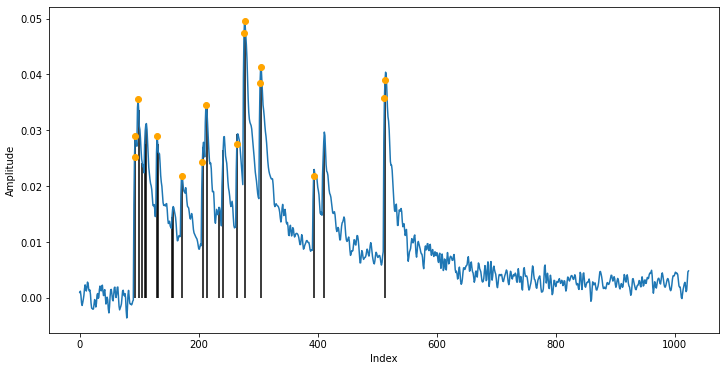 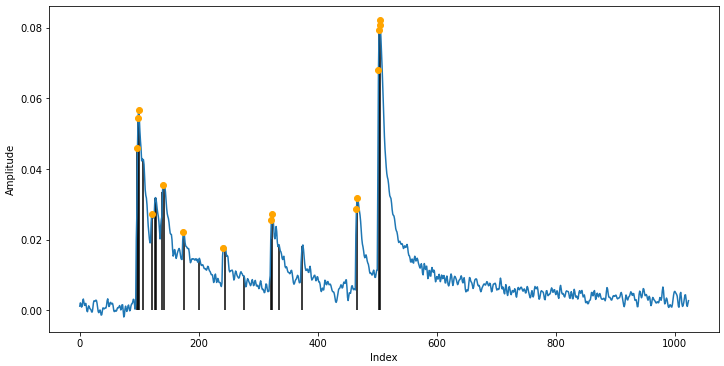 10
Peak finding results (full labels)
TPR = 0.616
FPR = 0.004
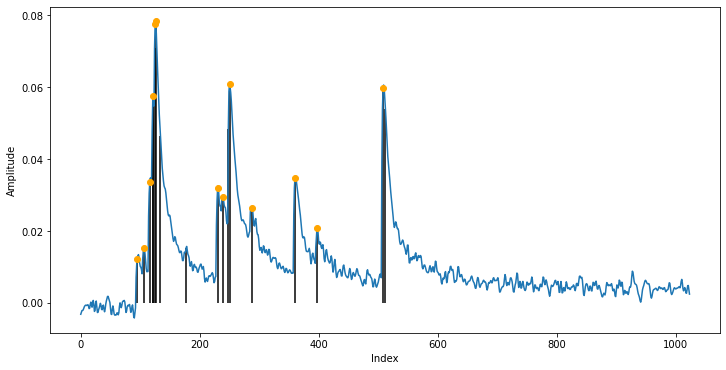 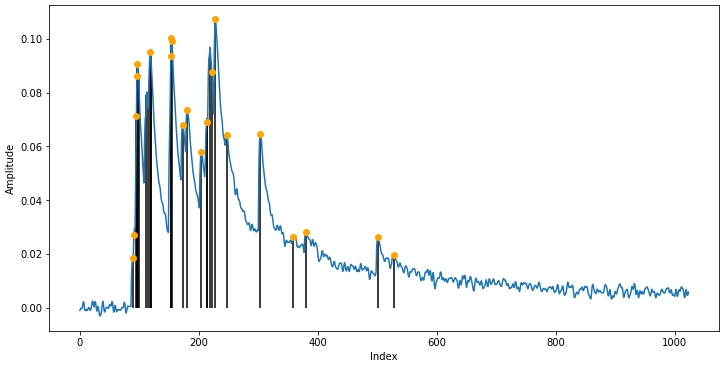 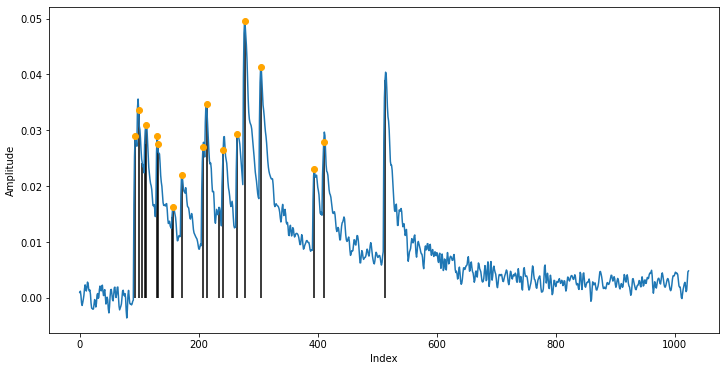 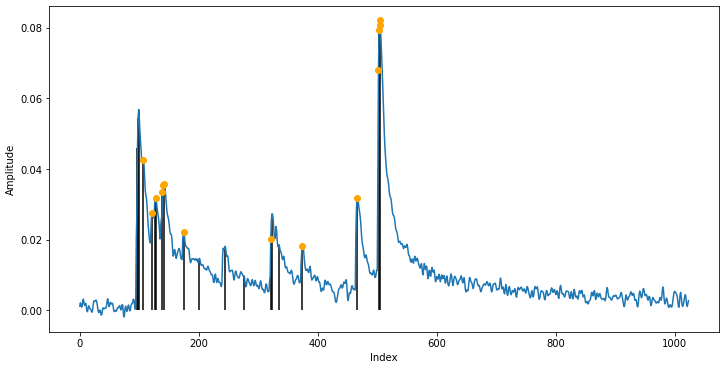 11
Conclusion
Have tried to train the peak finding classifier with partial-label datasets

The peak finding performance with MC sample looks okay

To perform further optimize the model and to apply the method with beam test data
12